Vidékfejlesztési ProgramPályázati lehetőségek a vidéknek
Dr. Mezei Dávid
agrár-vidékfejlesztési stratégiai ügyekért felelős helyettes  államtitkár
Miniszterelnökség
KÁRPÁT-MEDENCEI ÉLELMISZER-ELŐÁLLÍTÓK KONFERENCIÁJA  
Budapest, 2016. április 18.
Az agrár-vidékfejlesztésitámogatások új rendszere
2014-2020
KAP I. pillér (uniós forrás): 7 988 M €
KAP II. pillér (uniós és nemzeti forrás): 4 174 M €
Összesen: 12,162 Mrd €
Magyarország KAP forrásai
(átcsoportosítás és nemzeti társfinanszírozás nélkül)
2
A VP forrás-megoszlása
3
Vidékfejlesztési Program 2014-2020
Vidékfejlesztési Program benyújtása:
2014. szeptember
Vidékfejlesztési Program Bizottság általi elfogadása:
2015. augusztus 10.
Kiírásra került pályázatok:
2016 márciusáig: 26 darab, 713 milliárd Ft összegben (teljes forrás 55% hozzáférhetővé vált)
4
Beruházási pályázatok feltételei
www.palyazat.gov.hu
5
Élelmiszeripar
Támogatási célok:
Kapacitásbővítés, technológia-fejlesztés, foglalkoztatás bővítése;
Az energiahatékonyság és a  környezeti erőforrás-hatékonyság növelése.
6
A kertészetek korszerűsítésére megjelent négy darab pályázati felhívás
Üveg- és fóliaházak létesítése, energiahatékonyságának növelése geotermikus energia felhasználásának lehetőségével
Gombaházak - hűtőházak létrehozása, meglévő 
gombaházak - hűtőházak korszerűsítése
Keretösszeg 
22,5 Mrd Ft
Keretösszeg 
22 Mrd Ft
Max. támogatási összeg
500 millió Ft 
(közös beruházás: 1 milliárd Ft)
Ültetvénytelepítés támogatása öntözés kialakításának lehetőségével
Gyógy- és fűszernövény termesztés fejlesztése
Keretösszeg 
3 Mrd Ft
Keretösszeg 
19 Mrd Ft
Max. támogatási összeg
75 millió Ft 
(közös beruházás: 150 millió Ft)
Max. támogatási összeg
50 millió Ft 
(közös beruházás: 100 millió Ft)
Támogatási kérelmek benyújtásának kezdete:
2016. március 3., 4., 7., 9.
Új telepítésű szőlő Lombardia tartományban
8
Állattartó telepek korszerűsítésére kiírt pályázati felhívások
5,95 Mrd Ft
Állattartó telepek korszerűsítése (Általános ÁTK)
Támogatási intenzitás: Egyéni projekt 100 millió Ft, kollektív projekt 200 millió Ft.
Lófélék, galamb, strucc, emu, fürj, nyúl, méh, csincsilla.
Támogatási kérelmek benyújtásának első időszaka: 2016. május 6. –  2016. július 6.
3,97 Mrd Ft
Juh- és kecsketartó telepek korszerűsítése
Támogatási intenzitás: Egyéni projekt 15 millió Ft, kollektív projekt 30 millió Ft.
Támogatási kérelmek benyújtásának első időszaka: 2016. május 5. – 2016. július 5.
Szarvasmarhatartó telepek korszerűsítése
3x
19,86 Mrd Ft
Baromfitartó telepek korszerűsítése
Sertéstartó telepek korszerűsítése
Támogatási intenzitás: Egyéni projekt 500 millió Ft, kollektív projekt esetén 1 milliárd Ft.
Támogatási kérelmek benyújtásának határideje: 2016. május 2.; 3.; 4.
Vízgazdálkodás (öntözés)
Támogatási célok:
új öntözött terület
víz- és energiatakarékos öntözés
tározó (öntözési céllal)
melioráció
10
Kisméretű terménytároló és - szárító
Támogatási célok:
terményszárító létesítés (max. 12t/h teljesítmény), korszerűsítés
terménytároló létesítés, korszerűsítés (max. 6250 m3 kapacitás)
11
Borászati technológia-fejlesztés
Támogatási célok:
Hozzáadott érték növelése, versenyképesebb vállalati-, termelési- és termékstruktúra kialakítása,  foglalkoztatás bővítése;
Az energiahatékonyság és a  környezeti erőforrás-hatékonyság fokozása.
12
Rövid ellátási lánc
Felhívás megjelenése: 
2016. augusztus
Kedvezményezettek:
mezőgazdasági termelők csoportjai és a non-profit vállalkozás (piacszervező)
Teljes  forrás: 
3,84 Mrd Ft.
Célja: 
a termelők és a fogyasztó között legfeljebb egy közvetítő lehet 


     élelmiszerlánc lerövidítése     (jövedelem a termelőnél maradjon)
Támogatás mértéke:
működési költségek 90%-a,
 max. 300 000 EUR/projekt
maximális időtartam: 3 év
13
Rövid ellátási lánc: beruházások
Teljes forrás: 
20 Mrd Ft
Felhívás várható megjelenése: 
2016. augusztus
Kedvezményezettek:
mezőgazdasági termelők
Célterületek:
A célterület 
Élelmiszeripar
B célterület 
borászat
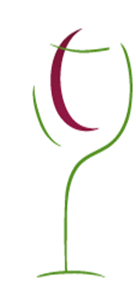 Célja: 
a termékek piacra juttatásához és a piacon való megjelenéshez szükséges eszközök beszerzése (pl. hűtőgépkocsi, pult stb.)
Szakmai csereprogramok, tanulmányutak
Teljes forrás: 
1,5 Mrd Ft
Felhívás várható megjelenése: 
2016. II. félév
Kedvezményezettek:
mezőgazdasági termelők
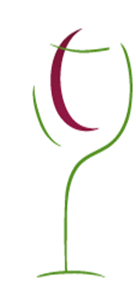 Célja: 
szakmai tapasztalatcsere
Köszönöm megtisztelő figyelmüket!
Miniszterelnökség
Agrár-vidékfejlesztésért felelős Államtitkárság
6000 Kecskemét, Ipoly u. 1.